CREACION CIELO
CREACION DEBAJO CIELO
CREACION  SOBRE LA TIERRA
4 SERES VIVIENTES
LUZ
FAMILIA CELESTIAL
DIOS
EL
AMOR
PAZ
24 ANCIANOS
CRISTO
VIDA
VERDAD
HOMBRE
HOMBRE
TU
YO
PROPOSITO
IDENTIDAD
ADAN REY DE LA 
FAMILIA TERRENAL
MILLONES DE ANGELES
CREACION  MAR
LEY “NADIE VIVE PARA SI”
PERTENENCIA
MODELO
ACEPTACION
COMPLETO
SATISFACCION
ORIGEN: DIOS
RELACION
ESTILO DE VIDA
ALIMENTACION:
VIVIENDA:
TRABAJO:
EDUCACION:
RECHAZO
INCOMPLETO
INSATISFACCION
vinculo
ESTRUCTURA SOCIAL
AMBIENTE
VOLUNTAD
¿Con QUIEN?
NECESIDADES EMOCIONALES
SENTIDO
PROPOSITO
IDENTIDAD
¿Quién SOY?
¿A dónde VOY?
PERTENENCIA
COMPENSACION
TIEMPO
ADAN: VICEGERENTE DEL CREADOR. LA 
CABEZA DE LA TIERRA, TENIA LA AUTORIDAD  Y EL SEÑORIO DE LA TIERRA
NATURALEZA
AVES DE LOS  CIELOS
ANIMALES DE LA TIERRA
AMOR
FAMILIA CELESTIAL
DIOS
PECES DEL MAR
EL
LUZ
SANTIDAD
CRISTO
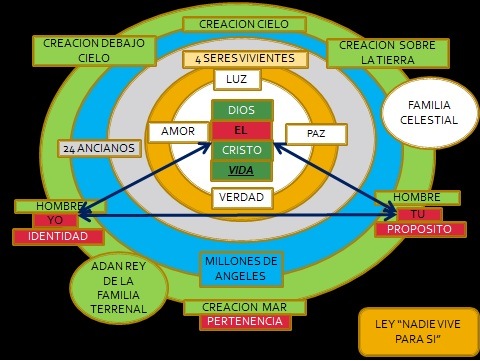 VIDA
ADAN REY DE LA 
FAMILIA TERRENAL
VERDAD
LEY: “NADIE VIVE PARA SI”
ADAN: VICEGERENTE DEL CREADOR. LA 
CABEZA DE LA TIERRA, TENIA LA AUTORIDAD  Y EL SEÑORIO DE LA TIERRA
NATURALEZA
AVES DE LOS  CIELOS
ANIMALES DE LA TIERRA
TEMOR
PRINCIPIOS DE SATANS
PECES DEL MAR
SATANAS
EL
LUZ
LIBERTINAJE
MAL
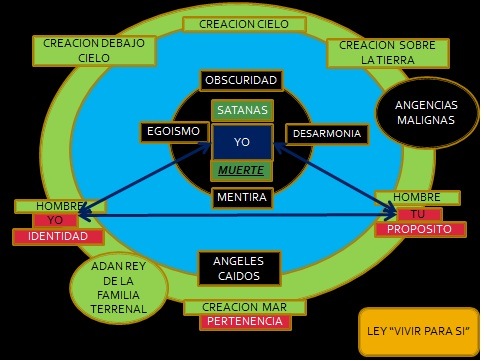 MUERTE
ADAN  SUBDITO DEL PECADO Y SATANAS
MENTIRA
LEY: “VIVIR PARA SI”
CREACION CIELO
CREACION DEBAJO CIELO
CREACION  SOBRE LA TIERRA
OBSCURIDAD
AGENCIAS MALIGNAS
SATANAS
EGOISMO
DESARMONIA
YO
MUERTE
MENTIRA
HOMBRE
HOMBRE
TU
YO
PROPOSITO
IDENTIDAD
ANGELES CAIDOS
ADAN REY DE LA 
FAMILIA TERRENAL
CREACION  MAR
LEY “VIVIR PARA SI”
PERTENENCIA
CREACION CIELO
CREACION DEBAJO CIELO
CREACION  SOBRE LA TIERRA
4 SERES VIVIENTES
DIOS
FAMILIA CELESTIAL
LUZ
EL
VERDAD
AMOR
PAZ
24 ANCIANOS
CRISTO
HOMBRE
VIDA
HOMBRE
TU
YO
PROPOSITO
IDENTIDAD
ADAN REY DE LA 
FAMILIA TERRENAL
MILLONES DE ANGELES
CREACION  MAR
LEY “NADIE VIVE PARA SI”
PERTENENCIA
Peligros de la Psicología y la Consejería.
Psicología Bíblica. Por Gerardo Payan. 
1 Timoteo 6:20 y Colosenses 2:8
El estudio de la Mente
Debe realizase bajo una adecuada perspectiva de la Salvación. 
El enfoque debe de ser en Dios y en su Gloria, no en “si mismo”(hombre)
El fundamento es la suficiencia de Cristo y el poder del Espíritu Santo
Debe de sustentarse en la suficiencia y autoridad de la Palabra de Dios
No debe minimizar la visión Bíblica del pecado y la responsabilidad personal
Lucha por la voluntad humana
Conflicto Cósmico
Satanás toma ventaja de las ciencias de la mente
(Satanás) … Saca una enorme ventaja de las ciencias que conciernen a la mente.  Mediante ellas se arrastra como serpiente, imperceptiblemente, para corromper la obra de Dios. Esta entrada de Satanás por medio de estas ciencias ha sido bien planeada.  Mediante el conducto proporcionado por la frenología, la psicología y el mesmerismo* (hipnotismo), llega más directamente a los miembros de está generación, y trabaja con ese poder que caracterizará sus esfuerzos cerca del fin del tiempo de gracia.  Las mentes de miles de personas han sido envenenadas por este medio y conducidas al paganismo. 1 MCP Pg. 20
Engaña con grandes y buenas obras en las ciencias de la mente
Mientras se cree que una mente afecta en forma maravillosa a otra mente, Satanás, que está listo para aprovechar cualquier ventaja se introduce y trabaja en un lado y en otro.  Y cuando los que se dedican a estas ciencias se alaban exageradamente debido a las grandes y buenas obras que afirman llevar a cabo, no se dan cuenta del poder para el mal que están fomentando; pero es un poder que trabajará con toda clase de señales y de milagros mentirosos: con todo engaño de iniquidad.  Notad la influencia de estas ciencias, apreciados lectores, porque todavía no ha terminado el conflicto entre Cristo y Satanás. 1MCP Pg. 20
Falsas teorías revestidas de luz
Lo experimentado en el pasado se repetirá. En lo porvenir las supersticiones satánicas cobrarán formas nuevas. El error será presentado de un modo agradable y halagüeño. Falsas teorías. revestidas de luz, serán presentadas al pueblo de Dios. Así procurará Satanás engañar a los mismos escogidos, si fuere posible. Se ejercerán influencias extremadamente seductoras e hipnotizarán las mentes.­ 3JT 271 (1904). 2MCP Pg. 748
El Psicólogo (consejero) puede ser su instrumento
Satanás con frecuencia encuentra un instrumento poderoso para el mal en el poder que una mente es capaz de ejercer sobre otra mente. -2MS 404 (1907). 1MCP Pg. 24
Control Mental e Hipnosis
La cura mental se introdujo muy inocentemente: para aliviar la tensión de las mentes de gente inválida y nerviosa. Pero, ¡qué lamentables fueron los resultados! El Señor me envió de lugar en lugar para advertir acerca de todo lo que tuviera que ver con esta ciencia.­ Carta 121, 1901; (MM 112, 113). 2MCP Pg. 743
Exaltación del Yo.
"Vanas sutilezas" llenan la mente de los pobres mortales. Se creen poseedores de un poder capaz de realizar grandes obras, y no sienten la necesidad de un poder superior. Sus principios y su fe son "conforme a los elementos del mundo, y no según Cristo". Jesús no les ha enseñado esta filosofía. Nada de esta índole puede hallarse en sus enseñanzas. El no dirigió la mente de los pobres mortales a sí mismos, como si poseyesen algún poder. Siempre la dirigía hacia Dios, el creador del universo, como fuente de su fortaleza y sabiduría. 1JT 96 (1862). 2 MCP pg. 753
Ciencia Ideada por Satanás.
La teoría del gobierno de una mente por otra fue ideada por Satanás, para intervenir como artífice principal y colocar la Filosofía humana en el lugar que debería ocupar la filosofía divina. De todos los errores aceptados entre los profesos cristianos, ninguno constituye un engaño más peligroso ni más eficaz para apartar al hombre de Dios. Por muy inofensivo que parezca, si se aplica a los pacientes, tiende a destruirlos y no a restaurarlos. Abre una puerta por donde Satanás entrará a tomar posesión tanto de la mente sometida a la dirección de otra mente como de la que se arroga esta dirección.­MC 186, 187 (1905). 2MCP Pg. 741
Peligros
1. Que los hombres reciban el consejo de otros hombres, y desechen el consejo de Dios.
Crea dependencia en el aconsejado
La tendencia es mirar a los hombres mas que a Dios
La meta del consejero debería ser desviar al aconsejado del hombre y dirigirlo a Dios, ayudándole a contarle sus problemas al Señor en vez de al hombre. SD. Pg. 92
Todo consejo debería ser dado en el temor y conocimiento de Dios. Cada esfuerzo debería realizarse para ayudar a la persona a ver a Cristo como Aquel en quien puede depositar sus problemas. SD. Pg. 92
Cuando el aconsejado haya visto su valor en su recuperación, el consejero podrá mostrarle que son principios de Dios. A partir de ahí se muestra la seguridad de depositar sus inquietudes ante Cristo. SD. Pg. 93
Prohibido a los seres humanos
Nunca estimuléis a los hombres a ir a vosotros en busca de sabiduría. Cuando los hombres acudan a vosotros en procura de consejo, señaladles a Aquel que lee los motivos de cada corazón. Un espíritu diferente debe compenetrar nuestra obra ministerial. Ninguna persona debe actuar como confesor, ni ningún hombre debe ser exaltado como supremo. Nuestra obra consiste en humillar el yo y exaltar a Cristo ante la gente. 2MS 193, 194 (1907). 2MCP Pg. 808
A humanos al menos que El Espíritu Santo nos induzca
No confiesen pecados secretos a otros seres humanos a menos que sean inducidos a ello por el Espíritu Santo. A menos que el Espíritu Santo los induzca de  una manera especial a confesar sus pecados privados a alguien, ni siquiera los susurren a nadie.­ Our Camp Meetings [Nuestros congresos], pp. 44, 45, 1892; (CH 373, 374). 2MCP Pg. 808
Siembran de semillas de mal.
Se me ha mostrado que muchísimas confesiones nunca deberían haber sido pronunciadas ante oídos mortales; porque el resultado no lo puede anticipar el juicio limitado de los seres finitos. Las semillas del mal se siembran en las mentes y los corazones de los que oyen, y cuando se encuentran frente a la tentación, esas semillas germinan y llevan fruto, y se repiten las mismas penosas experiencias… 5T 645 (1889). 2MCP Pg. 810
2. El egoísmo
Cualquier hombre que asuma para sí mismo un papel que Dios nunca le ha confiado está en grave peligro.
El egoísmo del consejero lo llevará a promocionar una relación de dependencia
El terapista transfiere su egoísmo
3. Olvido de la conducción del paciente a Cristo
Cuánto más tiempo se permanece en la consejería, tanto menos tendrá para una presentación activa de la comisión del evangelio.
Perder de vista la preparación de los pacientes para encontrarse con Cristo.
Entrar en un circulo vicioso de liberación de emociones sin profundizar. 
Todos nuestros pacientes necesitan saber acerca de Jesús y conocerlo. La tarea  predominante del consejero debe ser expandir un conocimiento salvador de Jesús.
4. La salvaguardia de su propia alma. (Cuidado de las avenidas del alma)
Confrontación con personas que derramarán los más vívidos detalles de sus vidas de pecado e inmoralidad. 
Es en sí mismo debilitante para el crecimiento espiritual del consejero escuchar diariamente tales pláticas de yerro espiritual, y su propio destino eterno puede estar en peligro como resultado de ello.
Es muy fácil llegar a ser un confesor para otros seres humanos. Dios nunca le ha asignado esta responsabilidad al hombre. Se debería evitar esto a toda costa señalándole a los pacientes la Fuente del verdadero perdón
5. La consejería a Cristianos por falta de Fe
Conflicto en la consejería con la necesidad esencial de presentar el testimonio directo de la Palabra de Dios. 
Confrontación con el dilema de una preparación bíblica que lo lleva a buscar el amor por el pecador pero señalando el pecado, mientras que por otra parte al tener una preparación de consejería para aceptar tanto al aconsejado y su conducta, busca ayudar al aconsejado para sentirse cómodo con su comportamiento. 
Desafortunadamente a menudo, el conflicto es resuelto del lado de este último. Esta solución con demasiada frecuencia conduce a una pérdida de los ministerios más esenciales, el ministerio de la exhortación.
6. Consejería matrimonial al sexo opuesto.
Pone al Consejero en situaciones comprometedoras.
Si se requiere consejo marital, entonces se debería brindar en el temor del Señor con ambos cónyuges presentes. 
Si este arreglo no es posible, entonces el cónyuge del consejero debería estar presente.
7. Espiritismo
La exaltación de la naturaleza como un dios.
Las ciencias de la mente en muchos casos son la base del espiritismo
Expansión mental y consejero imaginario
Busca cualquier desviación de Dios
Exaltación de la naturaleza como un dios
Para cautivar la mente, se introducirán formas de corrupción similares a las que existieron entre los antediluvianos. La exaltación de la naturaleza como un dios, la desenfrenada licencia de la voluntad humana, los consejos de los impíos, son instrumentos de Satanás para alcanzar estos fines. 3JT 271, 272 (1904). 2MCP Pg. 733
Coloca los fundamentos del Espiritismo
En muchos casos la imaginación es cautivada por la investigación científica, y los hombres son halagados por el conocimiento de sus propios poderes.  Se exalta mucho las ciencias que tratan de la mente humana.  Estas son buenas en su lugar; pero Satanás se apodera de ellas para utilizarlas como instrumentos para engañar y destruir a las almas.  Sus artes se aceptan como si procedieran del cielo, y en esa forma recibe la adoración que tanto le agrada. Mediante estas ciencias se destruye la virtud y se colocan los fundamentos del espiritismo. -ST, 6 de nov. de 1884; 2MS 402, 403. 1MCP Pg. 20
Consejero “imaginario”
“…dichos programas rápidamente se desarrollen en el área del espiritismo, donde primero se le pide al estudiante que se imagine que él tiene un consejero a quien debe dirigir preguntas de importancia. Más tarde este consejero “imaginario” llega a ser una parte real y crítica del llamado programa de expansión mental.” SD. Pg. 88
Es desviada de Dios al someter su mente
No es propósito de Dios que ser humano alguno someta su mente y su voluntad al gobierno de otro para llegar a ser instrumento pasivo en sus manos. Nadie debe sumergir su individualidad en la de otro. Nadie debe considerar a ser humano alguno como fuente de curación. Sólo debe depender de Dios. En su dignidad varonil, concedida por Dios, debe dejarse dirigir por Dios mismo y no por entidad humana alguna. Cuando las mentes se desvían de Dios, el tentador puede someterlas a su gobierno y dominar a la humanidad.­ MC 185, 186 (1905).
8. Hipnosis
Canales de corrientes eléctricas inducidas por Satanás
Utiliza la sugestión y repetición u otras formas de estimulación auditiva
Suprime la fuerza de Voluntad
Puede ser resistida únicamente bajo la Fe en Dios. 
Crea una perdida de los poderes independientes de la persona
Satanás puede posesionarse de una mente no vigilada
Tiene su origen en Mesmer
Mesmer empezó a analizar la influencia de las estrellas sobre la salud y conducta humana. Creyendo que esta influencia era ejercida mediante el poder de una corriente invisible. Se convenció que había un poder de sanación especial en el magnetismo—una fuerza que abarca todo el universo. 
Creía que la enfermedad era debido a una falta de magnetismo, y que una persona fuerte y saludable podía sanar por el masaje rítmico a la persona enferma, permitiendo que la fuerza magnética fuera transferida al paciente. SD. Pg. 84
Usa las Corrientes eléctricas Satánicas
Estos instrumentos satánicos pretenden curar la enfermedad. Atribuyen su poder a la electricidad, al magnetismo o a los así llamados "remedios simpáticos", cuando en realidad no son mas que canales de las corrientes eléctricas de Satanás. Por este medio él arroja su ensalmo sobre los cuerpos y las almas de los hombres.­ Ev 442 (1887). 2MCP Pg. 730
Utiliza la Sugestión y repetición
La hipnosis usualmente es definida como un estado de trance o adormecimiento provocado por otra persona. La mayoría de los investigadores en el campo lo relacionan con la sugestión…  El estado hipnótico es usualmente inducido por repetición, sugestiones monótonas u otras formas de estimulación auditivas. SD. Pg. 85
Suprime la Fuerza de Voluntad
Mientras que las definiciones del hipnotismo varían, la mayoría incluye un punto de vista en que se dice que resulta de la supresión funcional de las áreas corticales del cerebro (percepción), importante a la inhibición, toma de decisión, albedrío y control. SD. Pg. 85
Se utiliza…
Como la base de la acupuntura, la teoría de la unión de opuestos china del ying yang.
En el yoga, se utiliza como analgésico.
Como un medio popular del psicólogo y psiquiatra especialmente para determinar eventos causativos más profundos y oportunos que conllevan al desmoronamiento mental.
Es una Ciencia Diabólica
He hablado claramente con respecto a la ciencia peligrosa que afirma que una persona puede poner su mente bajo el control de otra. Esta ciencia es diabólica.­ Carta 130 1/2, 1901. 2MCP Pg. 733
Usada por Satanás en Adán y Eva
Satanás ejerció su poder hipnótico sobre Adán y Eva, y se esforzó por ejercer ese poder sobre Cristo. Pero después que fueron citadas las palabras de las Escrituras, Satanás supo que no tendría la oportunidad de triunfar.­ 5CBA 1057 (1903).Ms 86, 1905; (MM 110, 111). 2MCP Pg. 741
Equivale a comer del fruto del árbol del bien y mal
Estudiar esta ciencia equivale a comer el fruto del árbol del conocimiento del bien y del mal. Dios les prohíbe a Uds. y a cualquier otro ser mortal aprender o enseñar esa ciencia. Sepárense de todo lo que se parezca al hipnotismo, porque es una ciencia utilizada por instrumentos satánicos.­ 2MS 401 (1902). 2MCP Pg. 745
Es resistida mediante la Fe en Dios
Pronto se difundió [en 1845] que las visiones eran resultado del mesmerismo… Le di permiso para mesmerizarme si podía. Lo probó durante más de media hora, recurriendo a diferentes operaciones, y finalmente renunció a la tentativa. Por la fe en Dios pude resistir su influencia, y ésta no me afectó en lo más mínimo.­ PE 21 (1882). 2MCP Pg. 749
Crea una perdida de los poderes Independientes
Es una ley de hábito que cada comportamiento se fortalece con el uso, y el sometimiento a la hipnosis fortalece el hábito de someterse a la mente de otro y justamente debilita los poderes independientes de la persona. SD. Pg. 89
No esta vigilada
Satanás vigila esperando encontrar una mente en un momento en que no esté vigilada y así posesionarse de ella. -Ms 11, 1893. 1MCP Pg. 24
9. Control Mental
La mente siempre esta bajo control de Dios o Satanás.
La mente pierde fortaleza y confianza
Satanás controla la mente del que controla a otros
Satanás no puede controlar la mente a menos que se lo permitamos
Técnica ideada por Satanás
La mente siempre esta bajo control
O los ángeles malos o los ángeles de Dios controlan las mentes de los hombres.  Entregamos nuestras mentes al control de Dios o al control de los poderes de las tinieblas. -Ms 1 1890; 6BC 1120. 1MCP Pg. 25
La mente pierde fortaleza y confianza
No debería permitírsele a nadie que controlara la mente de otra persona, con la idea de que eso le proporcionará un gran beneficio. La cura mental es uno de los más grandes engaños que pueden practicarse con alguien. Se puede sentir un alivio temporal, pero la mente de la persona dominada nunca más será tan fuerte ni tan digna de confianza. Ms 105, 1901; (MM 115, 116). 2MCP Pg. 735
Satanás controla la mente del que controla la de otros.
Abogar por la ciencia de la cura mental es abrir una puerta por la cual Satanás entrará para posesionarse de la mente y el corazón. Satanás controla tanto la mente que se somete para ser controlada por otra, como la mente que ejerce ese control. Quiera Dios ayudarnos a comprender la verdadera ciencia de la edificación en Cristo, nuestro Salvador y Redentor.­ NEV 111 (1901). 2MCP Pg. 739
Fuerza de Voluntad
Satanás no puede tocar la mente o el intelecto a menos que se los cedamos a él. -Ms 17,1893; 6BC 1105. 1MCP Pg. 26
El fraude de Freud, doctrinas de demonios, los tipos de personalidad, exaltando el Yo, excusando el comportamiento, etc.
Nuestro firme fundamento
Lecturas Recomendadas